CS 341 – Algorithms
Lecture 15 – Bipartite Matching

14 July 2021
Today’s Plan
Problem

Augmenting Path Algorithm

Finding an Augmenting Path
Introduction
The bipartite matching problem is an important problem both in practice and in theory.

We will learn a new algorithmic technique called the “augmenting path method” to solve the problem.

This is an important technique that underlies many algorithms for combinatorial optimization problems,
	including the network flow problem that you can learn in CO351.

This technique can be understood more broadly as a “local search method”,
	in which we keep moving to a better solution using some simple operations.

All of these can be understood using the general framework of linear programming.
Bipartite Matching
Terminology
Job Assignment
Today’s Plan
Problem

Augmenting Path Algorithm

Finding an Augmenting Path
Greedy Algorithm
A first natural approach is to go greedy: Always add a “free” edge to the current partial solution.
Augmenting Path
Main Observation
Main Observation
Algorithm
The proposition suggests a “local search” algorithm for finding a maximum matching.
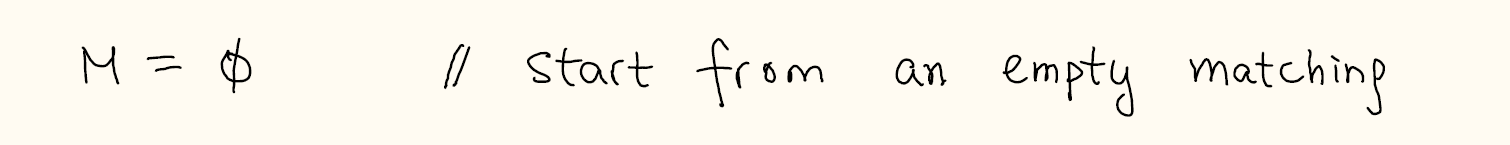 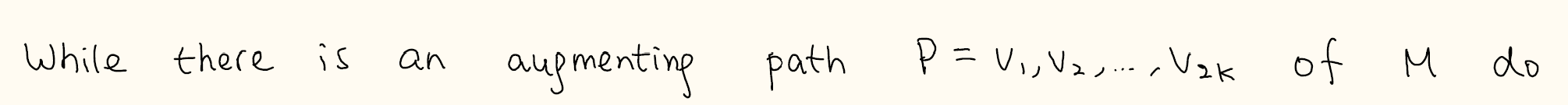 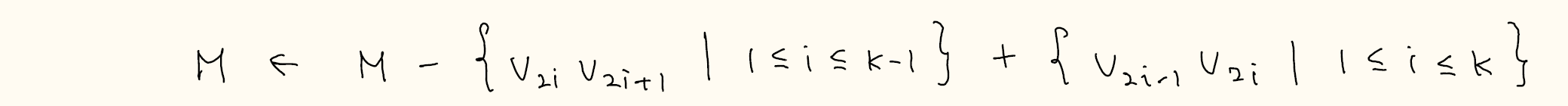 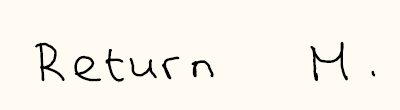 Time Complexity
Today’s Plan
Problem

Augmenting Path Algorithm

Finding an Augmenting Path
Idea
The bipartite graph structure allows us to design a simple algorithm to find an augmenting path.
Directed Graph
The idea is to encode the color information on the edges by directions.
Reachability
The claim allows us to reduce the problem of finding an augmenting path to a reachability problem.
Algorithm
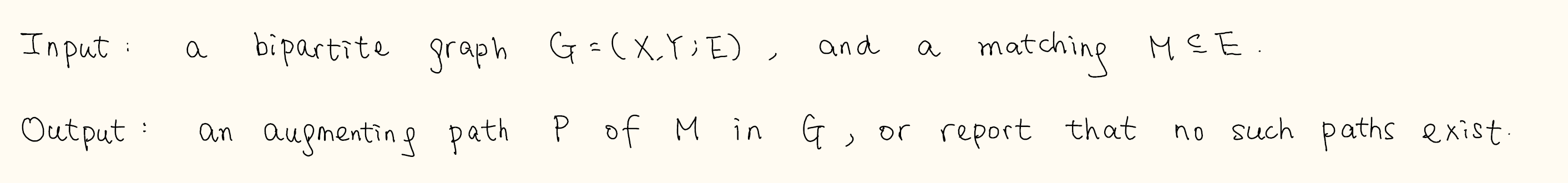 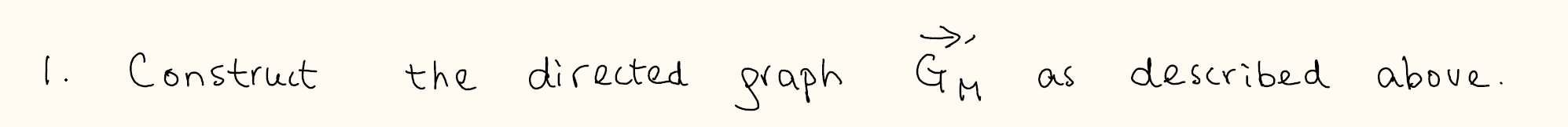 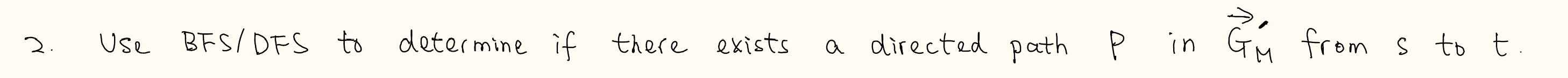 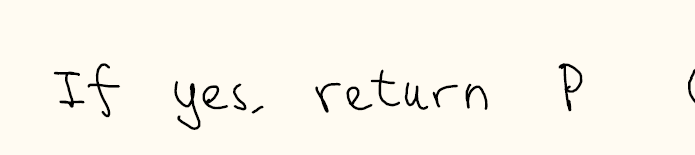 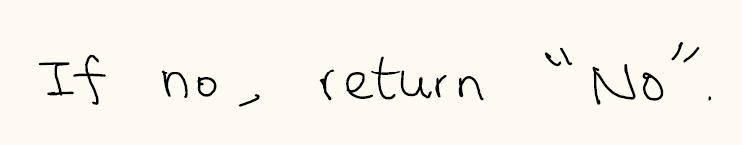 Concluding Remarks
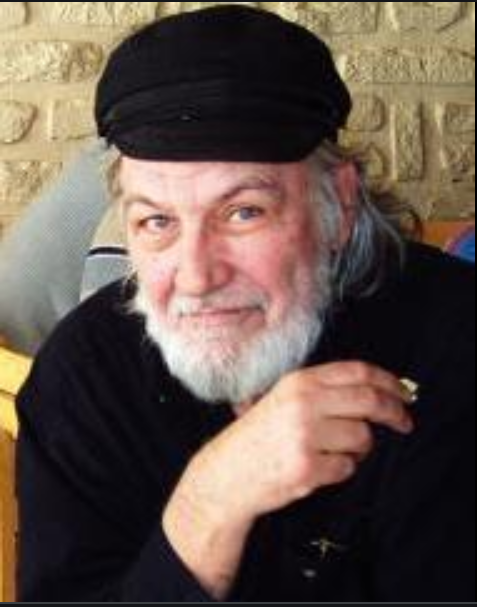 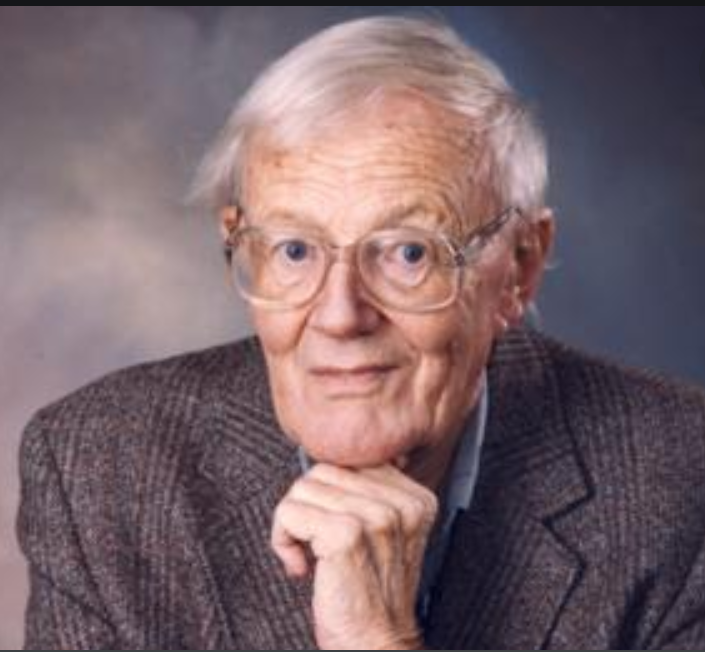